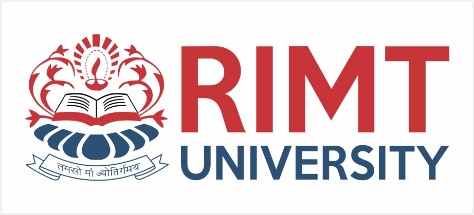 COMPUTER ARCHITECTUREBTCS-2301
Course Name: B.Tech (CSE) Semester: 3rd
Prepared by: Sahilpreet Singh
Department of Computer Science & Engineering
1
Dr.Nitin Thapar_SOMC_ITFM
education for life                       www.rimt.ac.in
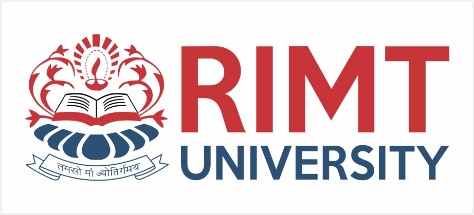 TOPIC:- RISC vs CISC
education for life                       www.rimt.ac.in
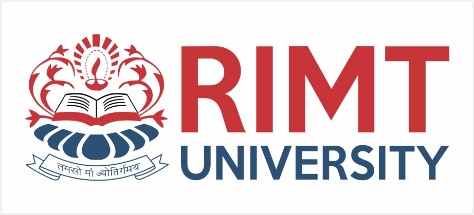 RISC
A Reduced Instruction Set Computer is a type of microprocessor architecture that utilizes a small, highly-optimized set of instructions rather than the highly-specialized set of instructions.
 A key RISC feature is that it allows developers to increase the register set and increase internal parallelism by increasing the number of parallel threads.
RISC provides high performance per watt for battery operated devices where energy efficiency is key. A RISC processor executes one action per instruction. By taking just one cycle to complete, operation execution time is optimized.
education for life                       www.rimt.ac.in
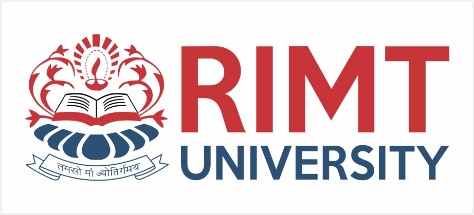 RISC provides high performance per watt for battery operated devices where energy efficiency is key. A RISC processor executes one action per instruction. By taking just one cycle to complete, operation execution time is optimized.
HARDWARE CONTROL UNIT
DATA PATH
INSTRUCTION CACHE
DATA CACHE
MAIN MEMORY
education for life                       www.rimt.ac.in
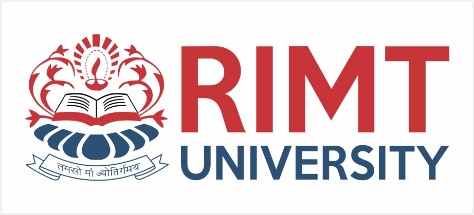 Characteristics of RISC
It has simpler instructions and thus simple instruction decoding.
More general-purpose registers.
The instruction takes one clock cycle in order to get executed.
The instruction comes under the size of a single word.
Pipeline can be easily achieved.
Few data types.
Simpler addressing modes.
education for life                       www.rimt.ac.in
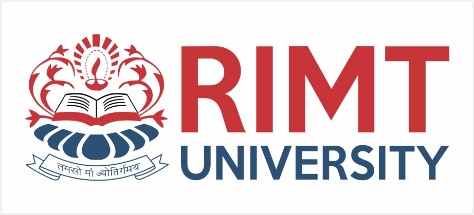 Complex Instruction Set Computer
It is a CPU design plan based on single commands, which are skilled in executing multi-step operations.
The main idea is that a single instruction will do all loading, evaluating, and storing operations just like a multiplication command will do stuff like loading data, evaluating, and storing it, hence it’s complex. 
CISC computers have small programs. It has a huge number of compound instructions, which take a long time to perform.
education for life                       www.rimt.ac.in
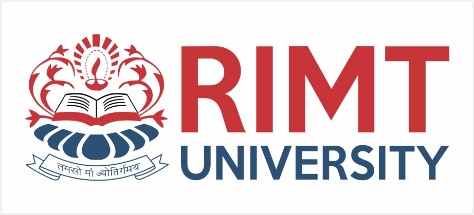 RISC provides high performance per watt for battery operated devices where energy efficiency is key. A RISC processor executes one action per instruction. By taking just one cycle to complete, operation execution time is optimized.
CONTROL UNIT
INSTRUCTION & DATA PATH
MICRO-PROGRAM CONTROL UNIT
CACHE
MAIN MEMORY
education for life                       www.rimt.ac.in
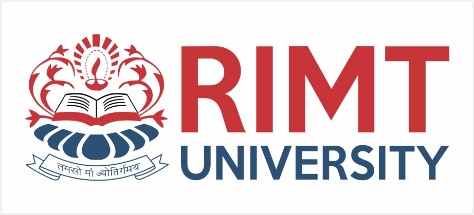 Characteristics of CISC
Instructions are complex, and thus it has complex instruction decoding.
The instructions may take more than one clock cycle in order to get executed.
The instruction is larger than one-word size.
Lesser general-purpose registers since the operations get performed only in the memory.
More data types.
 Complex addressing modes.
education for life                       www.rimt.ac.in
RISC vs CISC
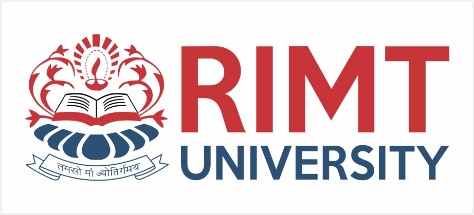 education for life                       www.rimt.ac.in